Measuring Fundraising Effectiveness:A Conversation Guide for Boards & Leadership Teams
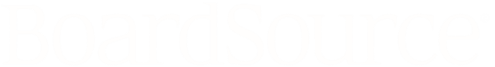 [Speaker Notes: This deck is designed to help guide conversations for Resource Development committees or full boards about your organization’s fundraising strategy.]
The Board’s Role in Fundraising: Our Core Responsibilities
[Speaker Notes: The board’s role in fundraising fits into three main categories.]
That means tackling these big questions:
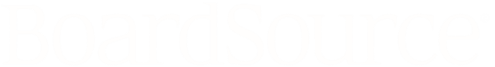 [Speaker Notes: Board’s should be asking high-level questions about the organization’s fundraising strategy and practices that get at whether the organization is being ethical and accountable and if it’s strategy will support the short- and long-term needs of the organization.]
But the most common measure of fundraising effectiveness – the so-called “cost of fundraising” – will not answer these questions for us.
All it tells us is how much money we spend to raise a dollar.
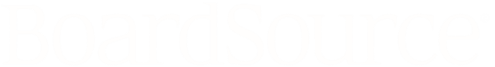 [Speaker Notes: The cost of fundraising is the most common measure of fundraising effectiveness. But it is extremely limited in what it actually tells you about your organization’s fundraising strategy.]
But the public doesn’t know what else to use.
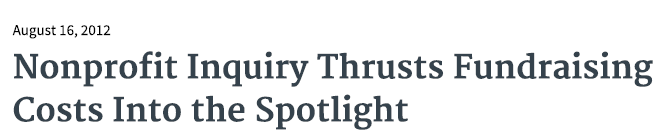 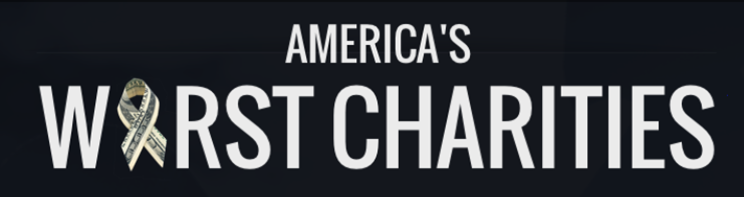 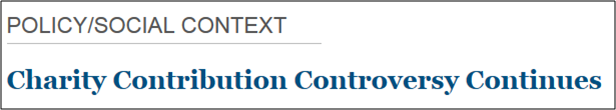 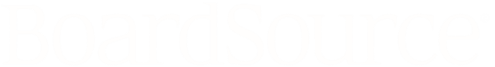 [Speaker Notes: It is widely viewed by the public as THE measure of fundraising – or even organizational – effectiveness.]
We believe there’s a better way.
A new framework for measuring fundraising effectiveness has been developed by leaders within the nonprofit sector who understand fundraising and what it takes for a nonprofit to succeed.
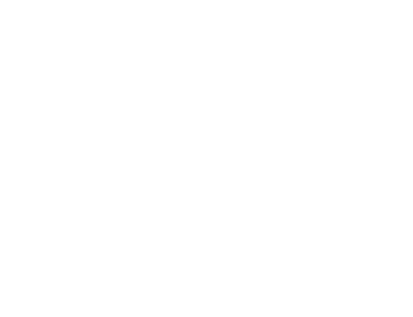 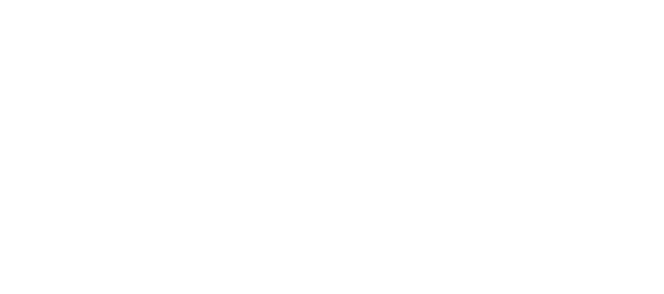 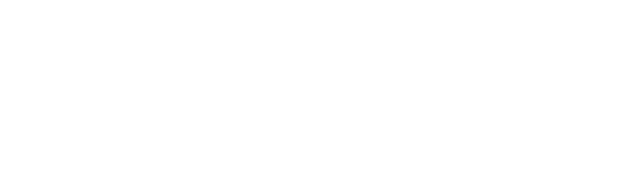 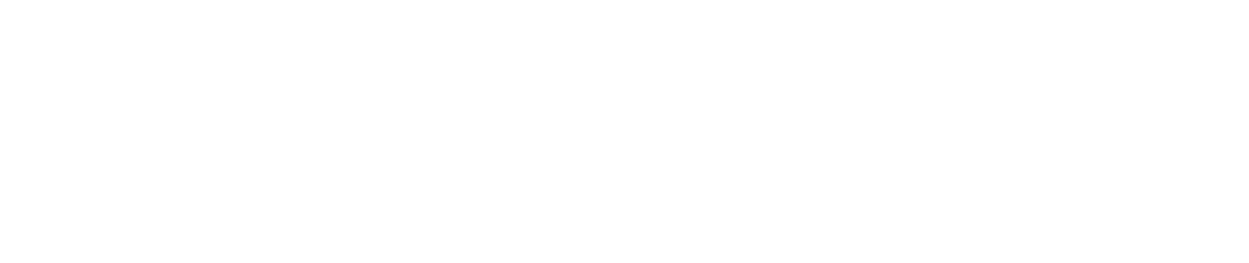 It’s rooted in the following principles:
We believe in the work of nonprofit organizations and know that the most important measure of our effectiveness is the impact that we are having in our communities and our society as whole.
We know that charitable support from donors and funders is what makes that impact possible, which means fundraising is absolutely mission critical.
We believe that it’s reasonable to expect a nonprofit to care about efficiency and return on investment in its fundraising efforts, but that it is not the only – or even the most important – way of measuring fundraising effectiveness.
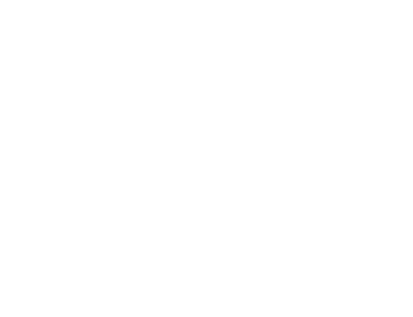 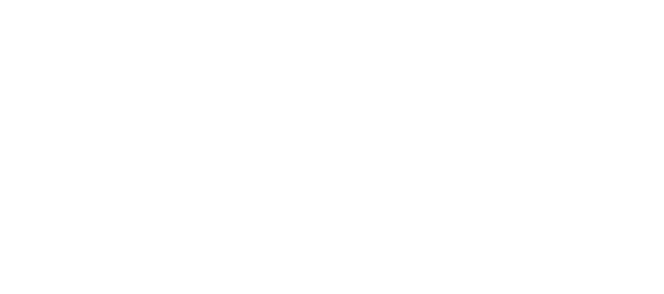 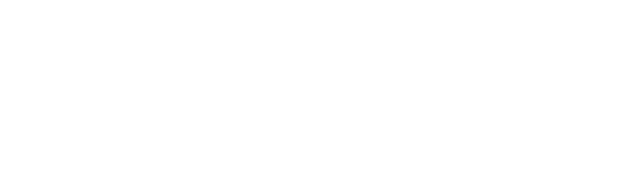 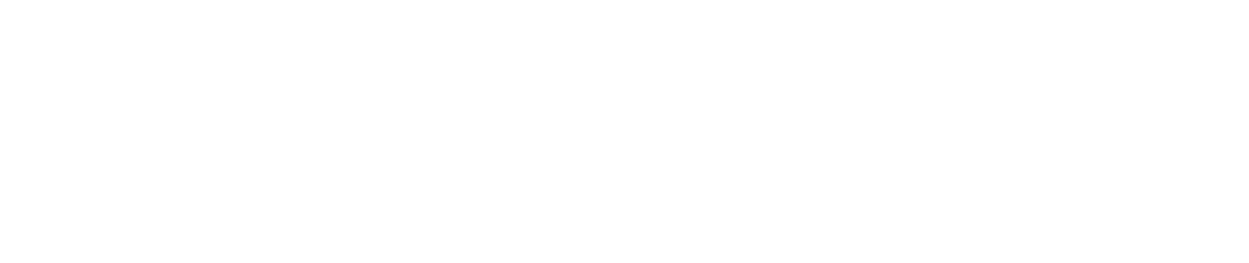 [Speaker Notes: Our organizations worked together to develop a different framework for measuring fundraising effectiveness – one that we think will help organizational leaders ask the right questions about fundraising strategy and practices, and that will provide external validation for a more holistic set of measures of fundraising effectiveness.]
The Three Most Important Measures of Fundraising Effectiveness
Total Fundraising Net: Are we raising enough money to fund our mission now and in the future?
Dependency Quotient:To what extent are we dependent on a small number of large-scale donations?
Cost of Fundraising:How efficiently are we raising funds, and are our overall efforts achieving high return on investment?
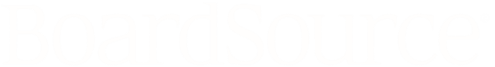 Dependency Quotient as a Measure of Risk
What percentage of our budget would be unfunded if we lost our top five donors?
90%
15%
50%
How much is too much?
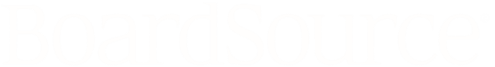 Balancing Risk & Reward:
There is an inverse relationship between the dependency quotient and cost of fundraising.
or
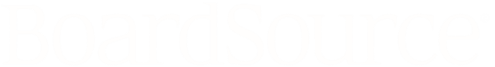 The Goal
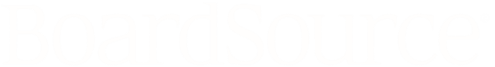 How are we doing?
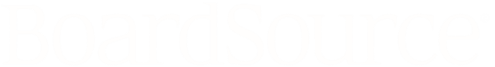 [Speaker Notes: Enter your organization’s information in this slide for discussion.]
Drilling Down: Lower Dependency Quotient/Higher Cost of Fundraising
If you have a lower dependency quotient and a higher cost of fundraising, you are likely investing heavily in fundraising programs that are building up diverse sources of funding, which means that you’re not particularly dependent on any particular donor, but your cost of fundraising is somewhat higher as a result. 

Questions to ask:
Are we seeing long-term ROI from our broad-based donation programs, such as direct mail or telemarketing?
Are we fully leveraging opportunities to encourage donors to engage more deeply with us through our major gifts and annual programs?
Are we missing opportunities to go after large-scale gifts from foundations or corporations?
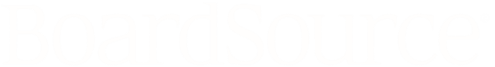 [Speaker Notes: Share this slide and set of questions if this is how you would characterize your balance between Dependency Quote and Cost of Fundraising. Hide if it isn’t.]
Drilling Down: Higher Dependency Quotient/Lower Cost of Fundraising
If you have a higher dependency quotient and a lower cost of fundraising, you are likely receiving big donations from a handful of donors, and may not have many other sources of funding.

Questions to ask:
How confident are we in the year-over-year reliability of our top five donors? Are they committed to us for the long-term, or is there a possibility that their support will end? Have we talked with them about that?
If one or several of those sources went away, what would the impact be on our programs? Do we have a safety net that would enable us to continue to do our work?
How many donors are we cultivating that could be big donors in the future? Who are they, and how likely is their support?
If there’s an unlikely future for us with current or future donors, what can we do now to build for greater resilience?
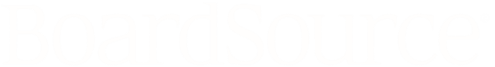 [Speaker Notes: Share this slide and set of questions if this is how you would characterize your balance between Dependency Quote and Cost of Fundraising. Hide if it isn’t.]
Drilling Down: Higher Dependency Quotient/Higher Cost of Fundraising
If you have a higher dependency quotient and a higher cost of fundraising, you are likely investing heavily in multiple fundraising strategies, but are still highly dependent on a few sources of funding, which is a potentially troubling combination.

Questions to ask:
Are we strategically investing in fundraising programs that aren’t high ROI yet, but that we anticipate being high ROI in the future?
Are we investing enough in mid-range donor strategies that work to convert lower-dollar donors into higher-dollar donors?
Are we relying heavily on expensive fundraising strategies that aren’t performing and aren’t likely to perform better in the future?
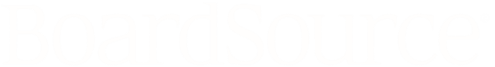 [Speaker Notes: Share this slide and set of questions if this is how you would characterize your balance between Dependency Quote and Cost of Fundraising. Hide if it isn’t.]
Drilling Down: Lower Dependency Quotient/Lower Cost of Fundraising
If you have a lower dependency quotient and a lower cost of fundraising, you’re likely doing something right, as this is very difficult to achieve! Nonetheless, it’s wise to ask questions that could reveal opportunities or vulnerabilities.

Questions to ask:
Is our program on a growth trajectory that will continue to support our organization’s needs?
Are we investing enough in donor engagement and stewardship? Do we have strong renewal rates to prove it?
Are our staffing levels sustainable and helping us avoid burnout?
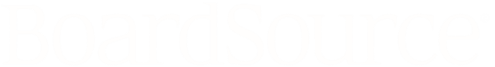 [Speaker Notes: Share this slide and set of questions if this is how you would characterize your balance between Dependency Quote and Cost of Fundraising. Hide if it isn’t.]